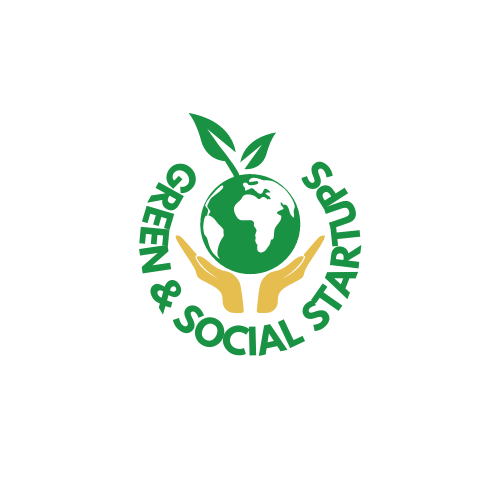 Solution
Problem
About
Your Team‘s Name:





Project/Company Name:





One-sentence Pitch - Slogan:
Market Analysis
Product/Service
Call to Action!
Investment
Why Us?
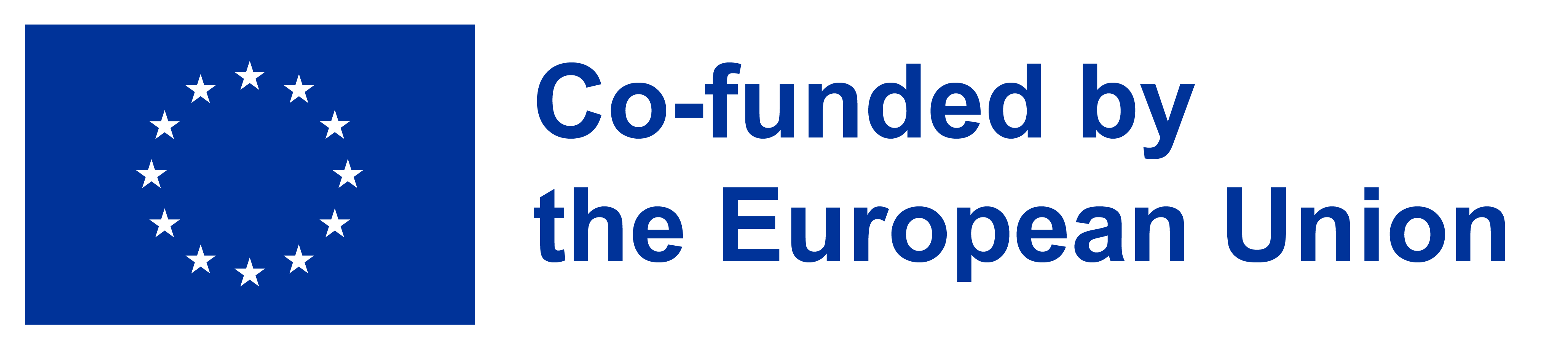 Green & Social StartUps Erasmus+ Project (Nr. 2022-1-PL01-KA220-SCH-000087194)
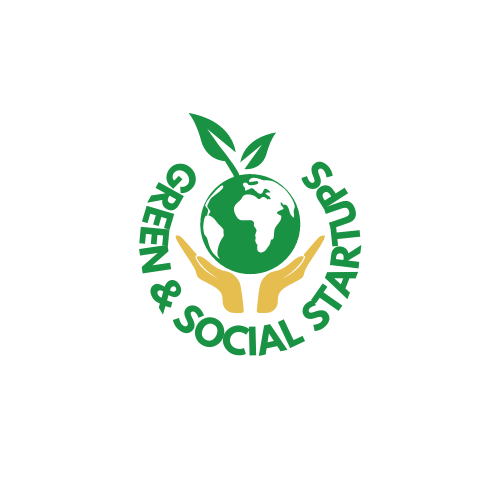 Solution
Problem
Your Solution: Outline how your idea/project solves the problem.
Problem Statement: Describe the problem you are addressing.
Relevance: Explain why this problem is important and to whom.
About
Your Team‘s Name:





Project/Company Name:





One-sentence Pitch - Slogan:

Summarise your idea/project in one compelling sentence.
Market Analysis
Product/Service
Short Description: Present the product/service and its characteristics.
Target Audience: Define who will benefit from your solution.

Market Size: Provide an overview of the market or audience size and potential for growth.
Call to Action!
End with a clear call to action or what you want from the audience.
Investment
Why Us?
What You Need: Specify what you are are going to need (funding, support, partnership, etc.).
Unique Value Proposition: Highlight what makes your solution unique and better than existing solutions.
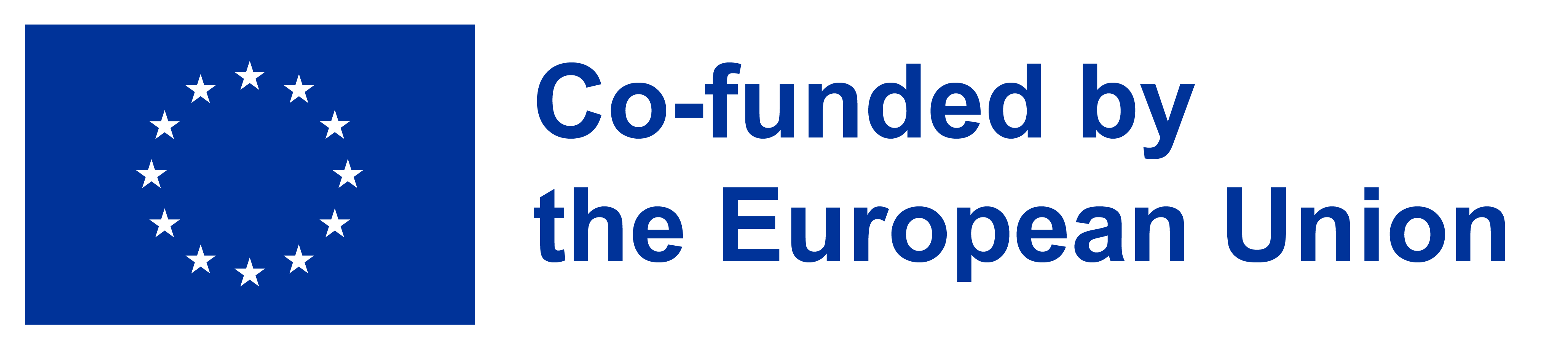 Green & Social StartUps Erasmus+ Project (Nr. 2022-1-PL01-KA220-SCH-000087194)